Subgrantee Basic Budget form
How to complete
Subgrantee Basic Budget Form
The Subgrantee Basic Budget form is required for all Nonprofit Agency’s to fill out
The Subgrantee Basic Budget form can be found via a link in the RFP and by going to the ICJI website. 
We require that this form be completed and not one that is created by an agency
As is expected with all other sections of the application, we expect this form to be completed fully for the specific grant that is being applied for. 
There are instructions included on the form that should be followed
Revenue
This section should include all revenue for the Agency, not just the funded program.
For State Grants/Contracts, Federal Grants, Program Income/Fees/Dues and other contributions each source must be listed out.  Lines can be added to this document in order to accommodate as many lines as needed.
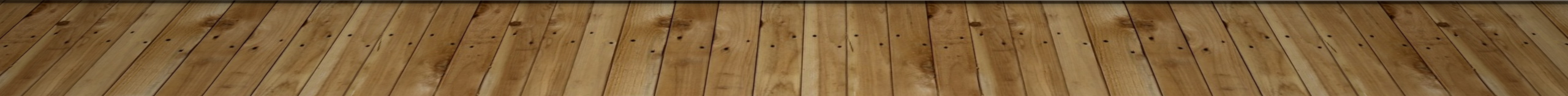 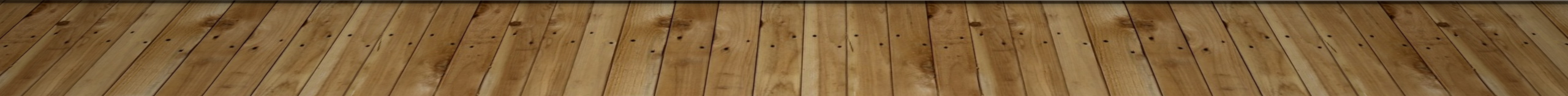 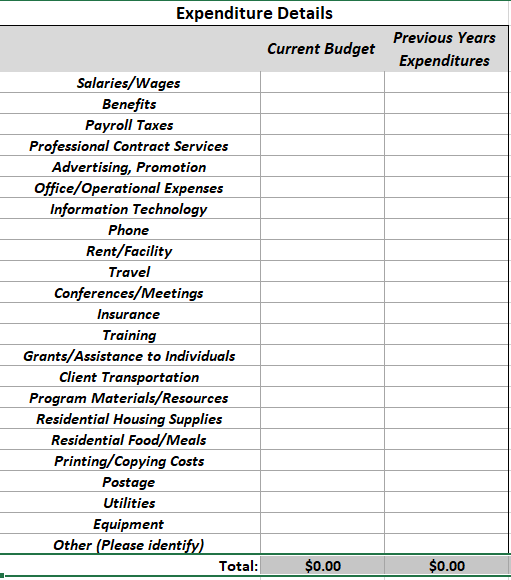 Expenditure
This section should be completed for the entire agency and not just the program being funded. 
If additional lines are needed for the other line then they can be added.
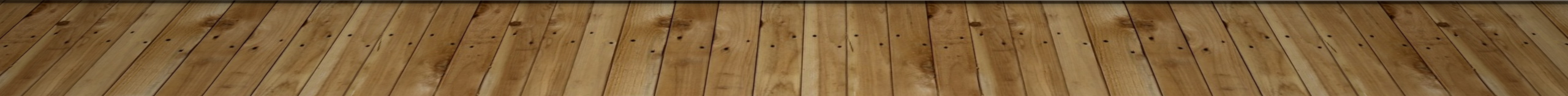 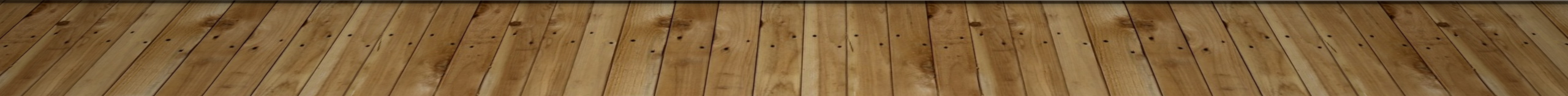 Employee Section of Subgrantee Basic budget
Employee section of Subgrantee Basic Budget